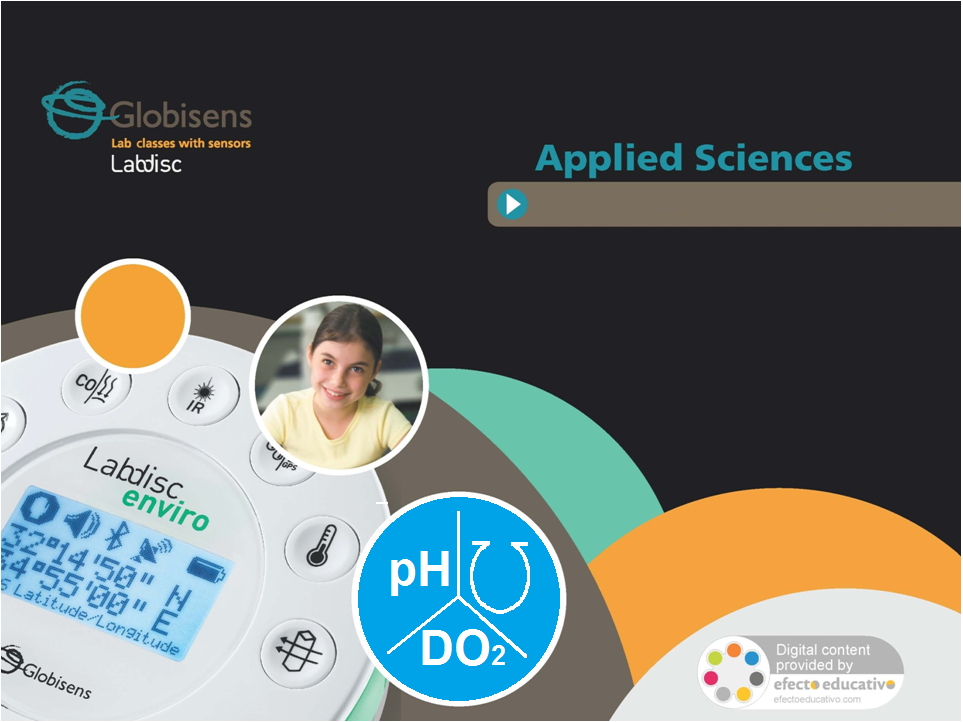 Электропроводность жидкостей
Измерение электропроводности соляных растворов
Электропроводность жидкостей
Измерение электропроводности соляных растворов
Цель
Цель данной работы - изучить взаимосвязь между наличием растворенных ионов и электропроводностью соляного раствора, сформулировать и объяснить понятие молярной электропроводности, выработать гипотезу и проверить ее, используя датчик электропроводности Labdisc.
Электропроводность жидкостей
Измерение электропроводности соляных растворов
Введение и теория
Водная среда необходима как для органических, так и для неорганических процессов. Рассмотрим растворы, состоящие из компонентов с различными свойствами. Так, в электролитических растворах имеются подвижные ионы, способные, при наличии разности потенциалов, проводить электрический ток.
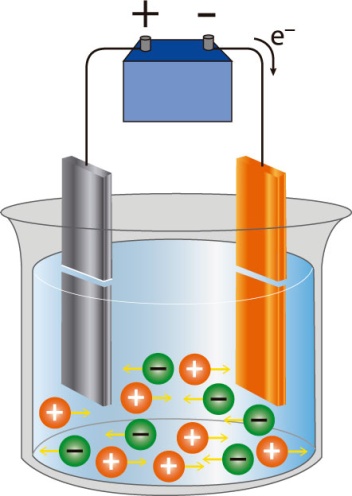 Электропроводность жидкостей
Измерение электропроводности соляных растворов
Введение и теория
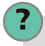 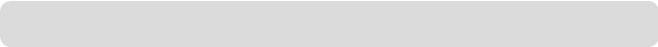 Можете привести примеры проводящих растворов?
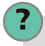 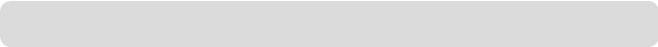 Каковы преимущества и недостатки такого раствора?
Проведите со своим классом эксперимент, который позволит ответить на следующий вопрос:
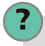 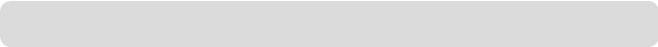 Чем конкретно определяется электропроводность раствора?
Электропроводность жидкостей
Измерение электропроводности соляных растворов
Введение и теория
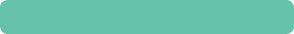 Теория
Когда речь идет об ионных растворах, важно знать, насколько легко через них может протекать электрический ток. Электропроводность зависит от характеристик растворенного вещества и концентрации растворенных ионов, которые отвечают за электрический поток. Сильные электролиты представляют собой вещества, которые полностью диссоциируют в растворе (HCl, NaCl, KOH). В общем случае, для электролита справедливо выражение:    
 
c Λ = k 

Λ: Молярная электропроводность [mS cm-1 M-1]
k: Электропроводность [mS cm-1]  
c: Концентрация [mol/L or M]
 
Молярная электропроводность - это отношение электропроводности раствора к его концентрации.
Электропроводность жидкостей
Измерение электропроводности соляных растворов
Введение и теория
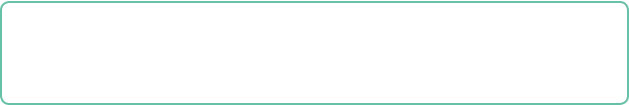 Теперь учащихся приглашают выдвинуть гипотезу, которая должна быть проверена экспериментально.
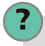 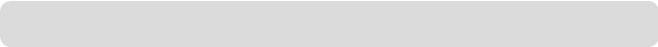 Как связаны концентрация и электропроводность раствора?
Электропроводность жидкостей
Измерение электропроводности соляных растворов
Описание работы
Учащиеся измеряют электропроводность раствора различных количеств NaCl в дистиллированной воде и применяют ПО GlobiLab для наглядного отображения результатов и проведения предварительного анализа. Они также вычислят молекулярную электропроводность такого раствора и построят диаграмму разброса, воспользовавшись инструментами EXCEL.
Электропроводность жидкостей
Измерение электропроводности соляных растворов
Ресурсы и материалы
Labdisc Biochem
Мерный стакан (500 мл)
Электрод проводимости
Мешалка
Дистиллированная вода
Соль
1
1
4
2
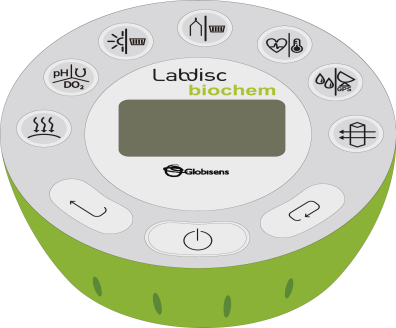 2
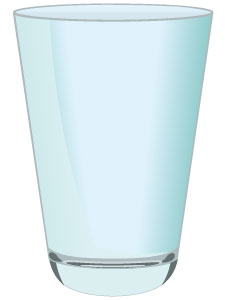 3
4
5
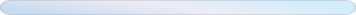 6
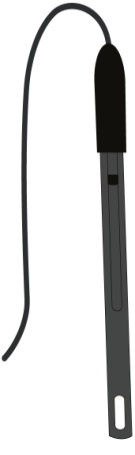 3
Электропроводность жидкостей
Измерение электропроводности соляных растворов
Использование Labdisc
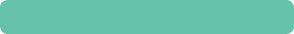 Настройка Labdisc
Для сбора показаний измерений с помощью Labdisc и электрода электропроводности, необходимо сделать следующие настройки:
 

Откройте программу GlobiLab и включите Labdisc

Нажмите на пиктограмму Bluetooth в нижнем правом углу экрана GlobiLab. Выберите используемый Labdisc. После распознавания Labdisc программой, пиктограмма изменит цвет с серого на синий               .  Если вы предпочитаете USB-соединение, выполните те же указания, нажав на пиктограмму USB. Вы увидите то же изменение цвета, когда Labdisc будет опознан                 .
1
2
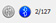 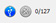 Электропроводность жидкостей
Измерение электропроводности соляных растворов
Использование Labdisc
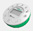 3
Нажмите            , чтобы настроить Labdisc. Выберите pH в окне "Настройки регистратора". В качестве частоты введите "Вручную".
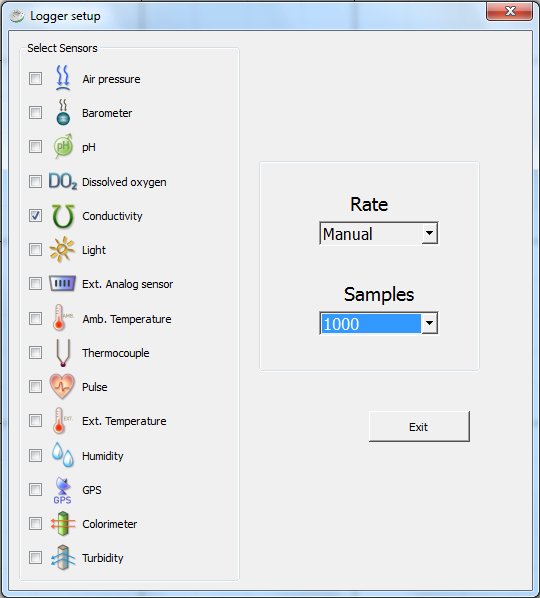 Электропроводность жидкостей
Измерение электропроводности соляных растворов
Использование Labdisc
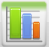 4
Настройте экран Labdisc на отображение столбчатого графика

После завершения настройки датчика, начинайте измерения, нажав       
 
После завершения измерений, остановите Labdisc, нажав
5
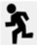 6
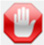 Электропроводность жидкостей
Измерение электропроводности соляных растворов
Эксперимент
1
Включите Labdisc

Налейте в стакан 500 мл дистиллированной воды и измерьте ее электропроводность (Проба 1), нажав 		.

Используя мешалку, размешайте 0.1 г NaCl (Проба 2) до полного растворения и замерьте электропроводность
2
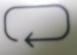 3
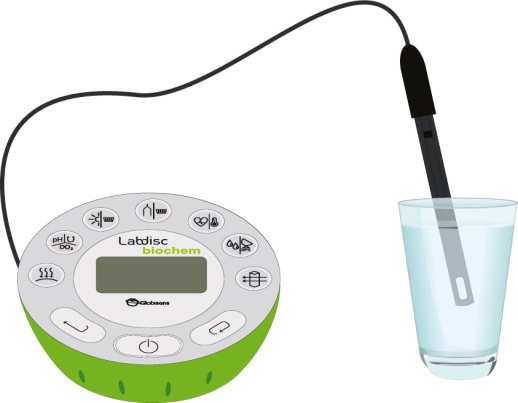 Электропроводность жидкостей
Измерение электропроводности соляных растворов
Эксперимент
4
Повторяйте предыдущий пункт, каждый раз добавляя 0.05 г соли и проводя замеры. Данные для пяти проб показаны в таблице:







                               Примечание: молярная концентрация эквивалентна [моль/л]


После завершения остановите Labdisc
5
Электропроводность жидкостей
Измерение электропроводности соляных растворов
Эксперимент
График ниже должен быть аналогичен графику, полученному учащимися
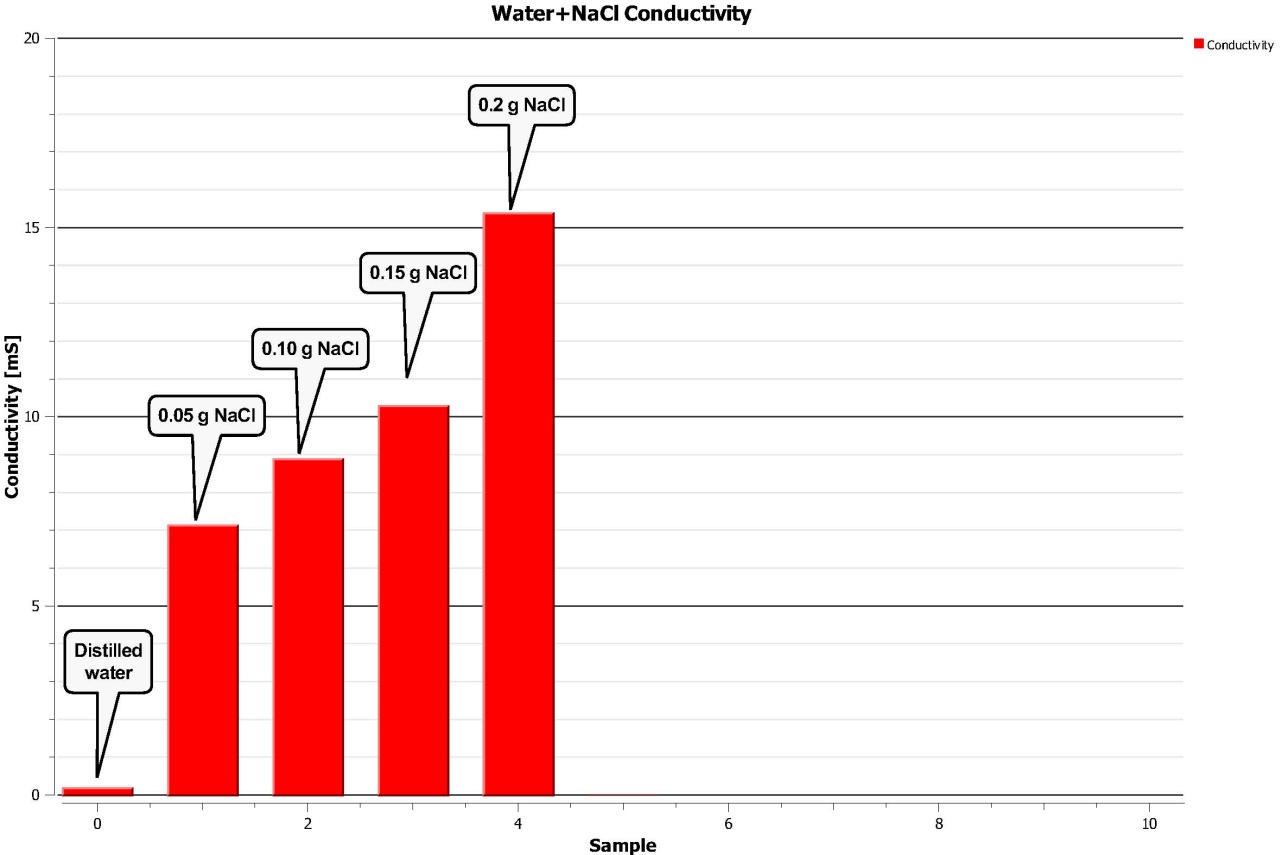 Электропроводность жидкостей
Измерение электропроводности соляных растворов
Результаты и анализ
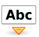 1
Используя функцию "Примечание"		, нанесите на столбчатый график надписи, как показано выше

Экспортируйте данные в Excel, нажав	. Сохраните данные в компьютере


Скопируйте и вставьте из предыдущей таблицы значения концентрации. Упорядочьте данные от второй до последней пробы и вычислите молярную концентрацию для каждого случая. Данные должны быть упорядочены, как показано в следующей таблице:
2
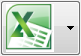 3
Электропроводность жидкостей
Измерение электропроводности соляных растворов
Результаты и анализ
Рассчитайте среднюю молярную электропроводность для четырех полученных значений и объясните ее смысл, исходя из единицы измерения.
 

Постройте линейный график зависимости электропроводности от концентрации. Для этого сначала постройте диаграмму разброса и добавьте аппроксимирующую линию, нажимая правой кнопкой мыши на точках и выбирая "Добавить трендовую линию". Выберите линейную аппроксимацию.
4
5
Электропроводность жидкостей
Измерение электропроводности соляных растворов
Результаты и анализ
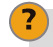 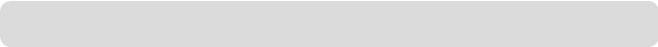 Подтвердилась ли ваша гипотеза?


Как менялась электропроводность с увеличением концентрации соляного раствора?


Какую электропроводность имела чистая дистиллированная вода? Ожидали ли вы такое значение? 



Каковы единицы измерения Ʌ?
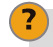 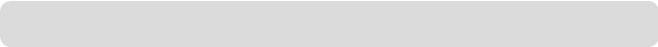 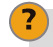 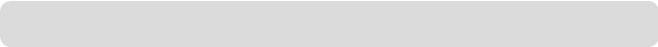 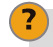 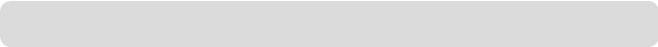 Электропроводность жидкостей
Измерение электропроводности соляных растворов
Результаты и анализ
График ниже должен быть аналогичен графику, полученному учащимися:
Электропроводность жидкостей
Измерение электропроводности соляных растворов
Заключение
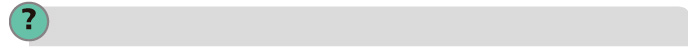 Почему раствор соли проводит электрический ток?

Учащиеся должны указать, что при растворении в воде соль диссоциирует на ионы  Cl- и Na+, поэтому, при наличии разности потенциалов, возможен перенос заряда.
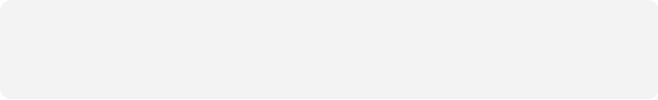 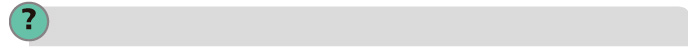 Почему электропроводность повышается при увеличении количества NaCl в растворе?

Опираясь на материал из теоретического блока, учащиеся должны сказать, что увеличение количества хлористого натрия в растворе приводит к увеличению растворенных носителей заряда, что облегчает протекание электрического тока.
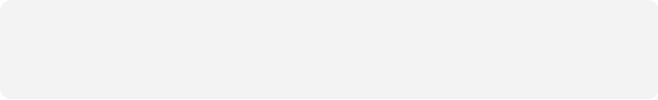 Электропроводность жидкостей
Измерение электропроводности соляных растворов
Заключение
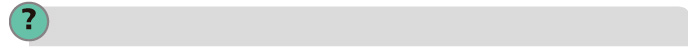 Как можно объяснить понятие молярной электропроводности?

Учащиеся должны сказать, что, исходя из единиц измерения, этот параметр остается относительно постоянным для раствора и обозначает электропроводность на единицу концентрации.
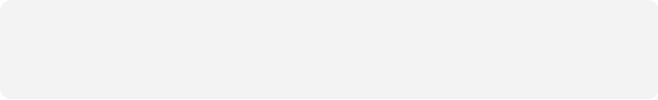 Электропроводность жидкостей
Измерение электропроводности соляных растворов
Дальнейшее применение
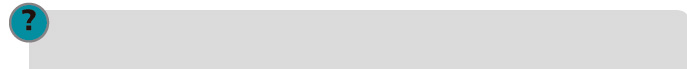 Можно ли использовать критерий электропроводности для контроля чистоты воды? Поясните.

Учащиеся могут отметить, что чистота воды определяется концентрацией различных растворенных в ней веществ. Многие из этих веществ распадаются на ионы, например хлорид натрия, поэтому показатель электропроводности дает приблизительное понимание о концентрации растворенных веществ.
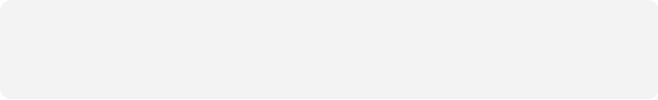 Если перемешать определенный объем дистиллированной воды пальцами, изменится ли электропроводность? 

Учащиеся должны предположить, что соль, выделяющаяся через кожу, приведет к небольшому повышению электропроводности дистиллированной воды.
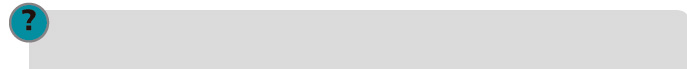 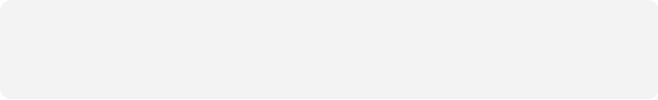